Профилактика внутрибольничных инфекций как важнейшая составляющая качества и безопасности медицинской помощи
Старшая медицинская сестра
отделения реанимации и интенсивной терапии

ГБУЗ «Самарский областной клинический онкологический диспансер»
Екатерина Александровна Богуш
Предотвращение передачи инфекции:
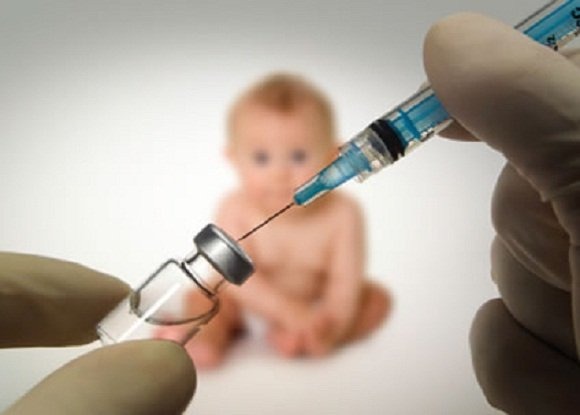 Своевременная плановая
	  иммунизация против гепатита
	  «В» медицинских работников;
  Использование СИЗ;
  Наличие одноразовых расходных материалов;
  Достаточное количество и шаговая
		   доступность дозаторов
			   с кожным
				   антисептиком.
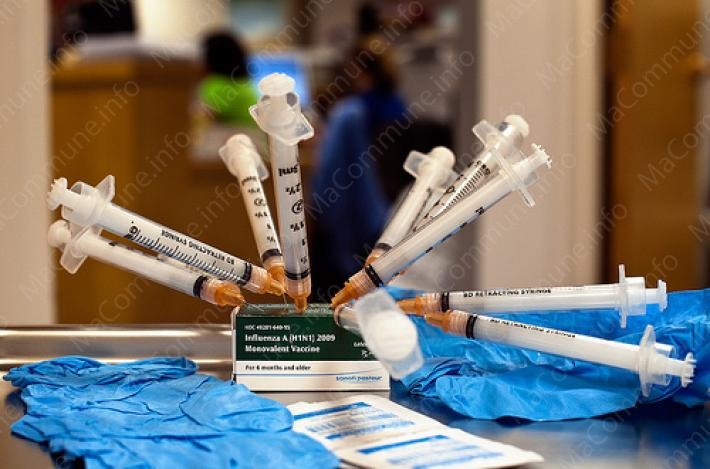 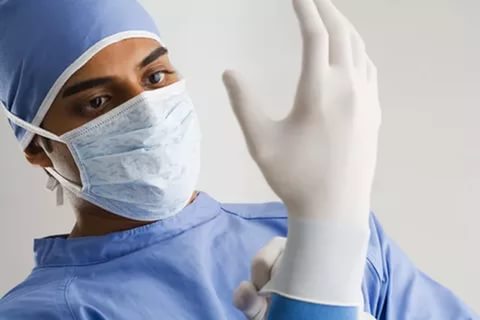 2
Доступность кожных антисептиков!!!
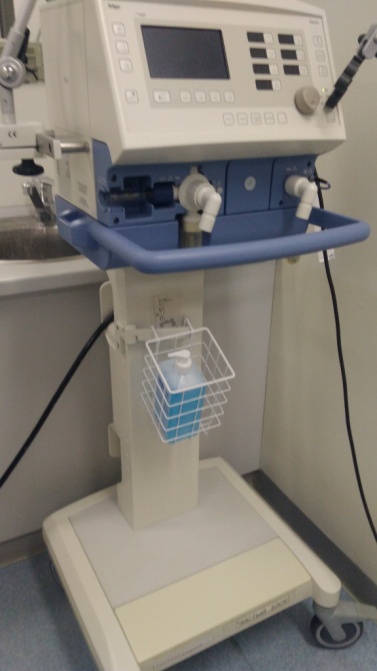 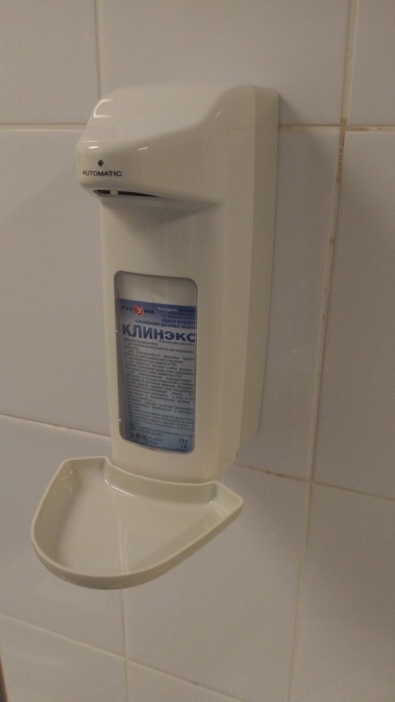 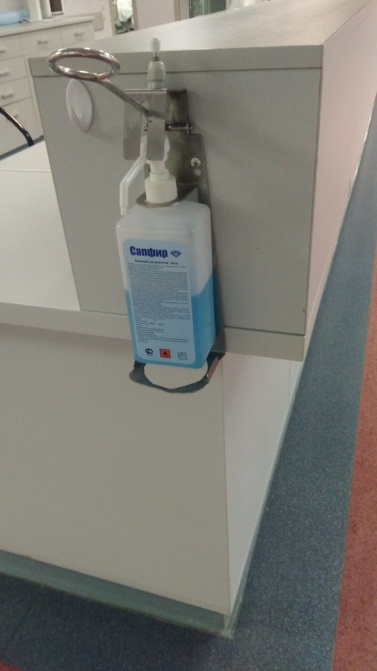 в манипуляционном кабинете;
при транспортировке пациентов;
в коридоре;
при входе / выходе в отделении реанимации (септического блока) и в палатах;
при оказании неотложной помощи;
в палате, у/ на кровати и т.д.
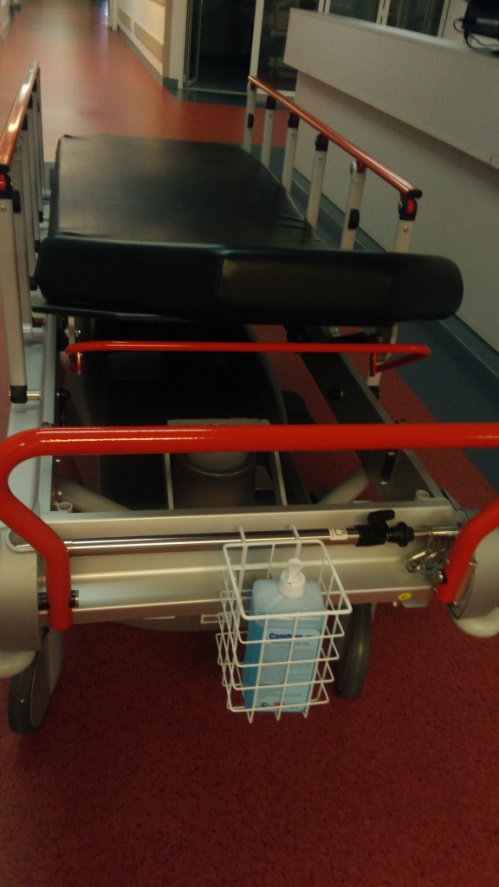 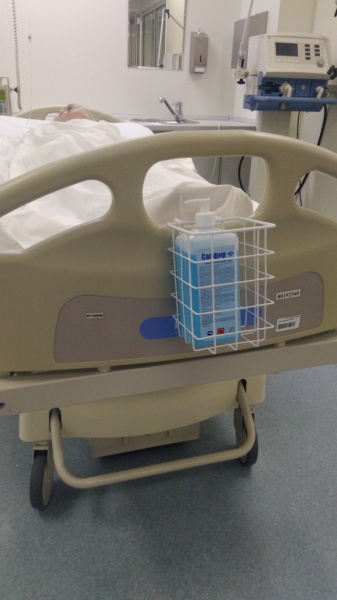 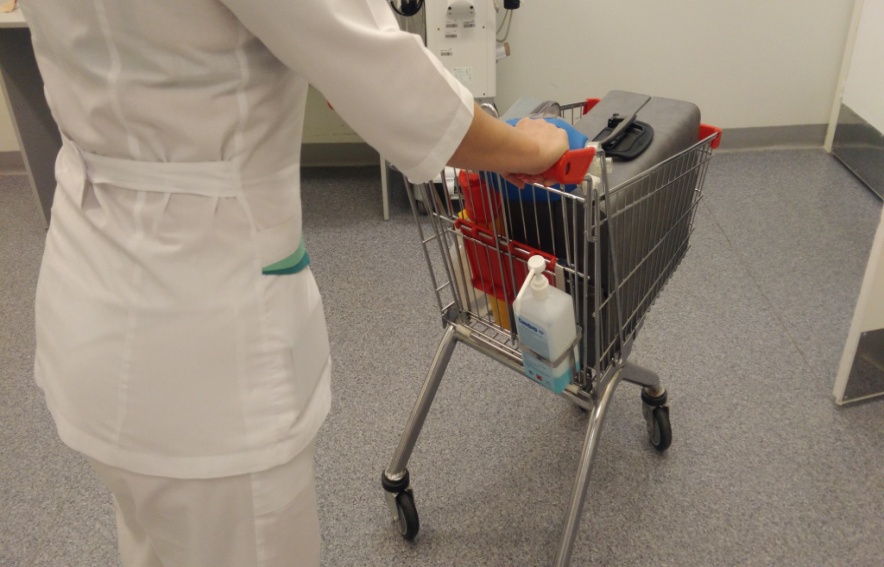 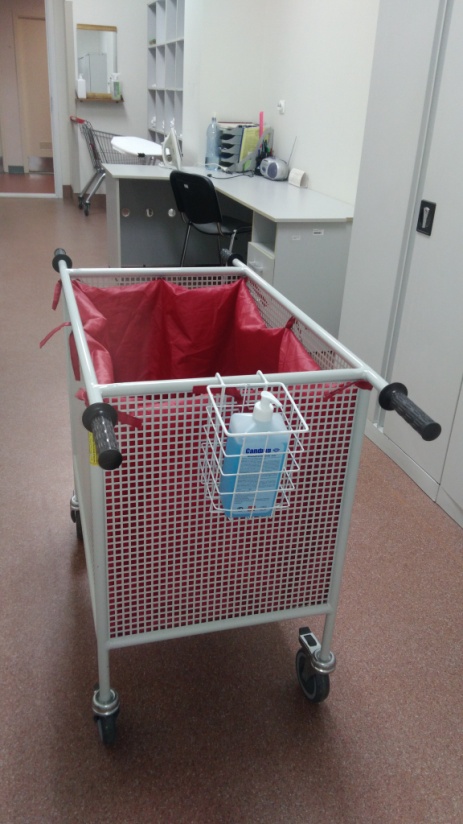 3
Изоляция пациентов
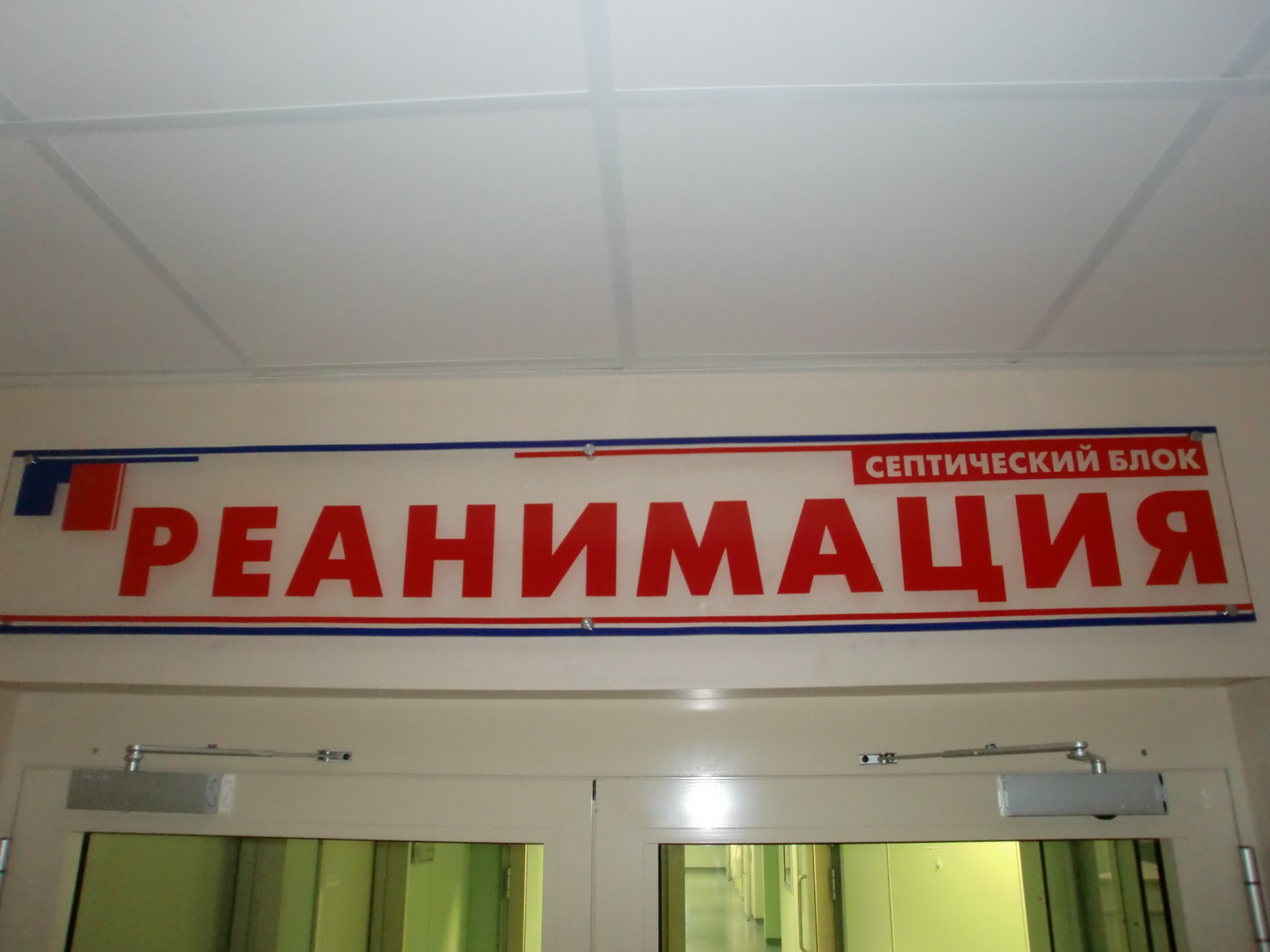 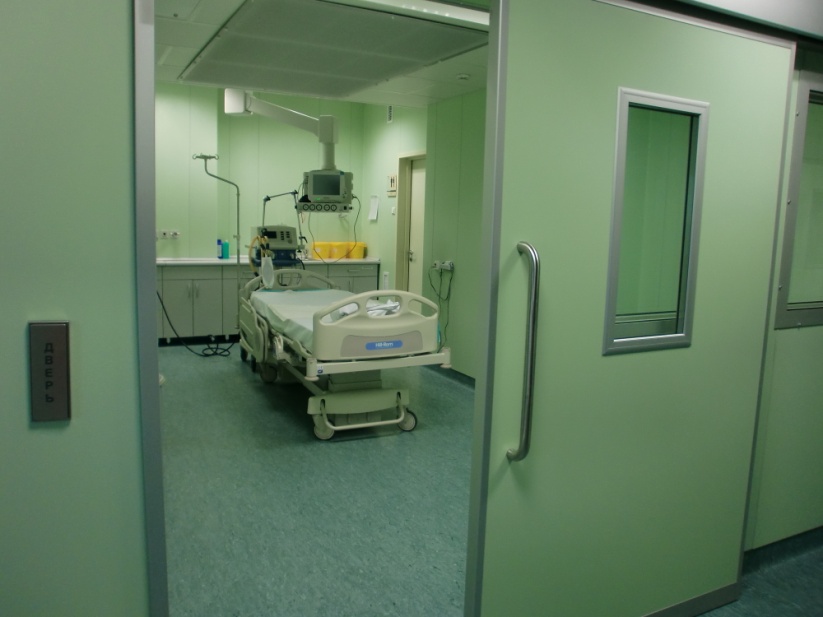 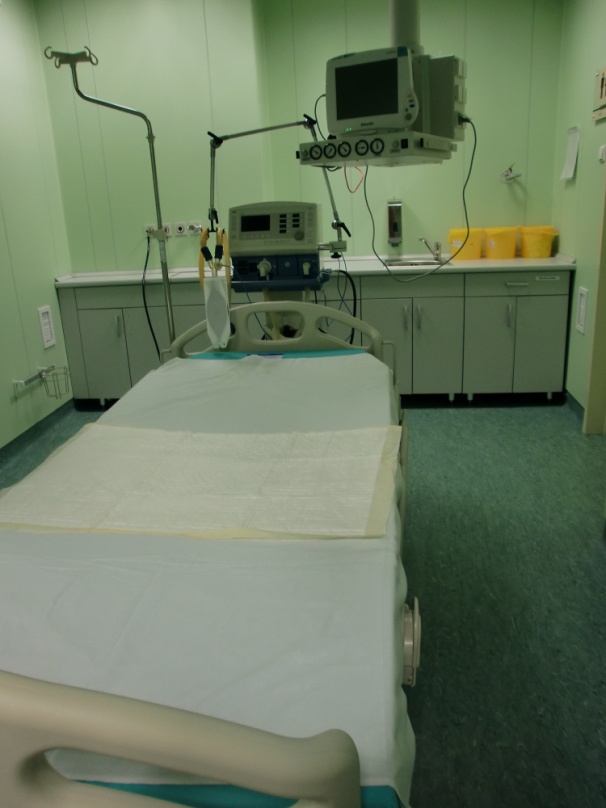 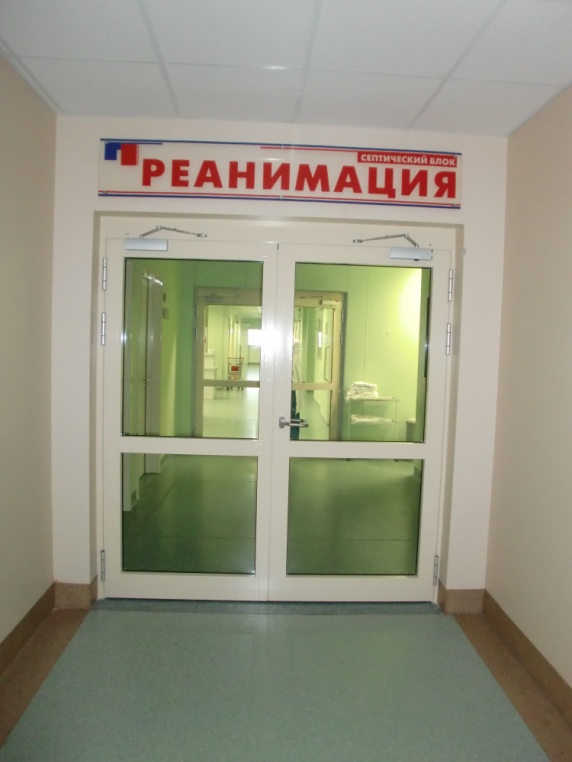 4
Искусственнаявентиляция легких
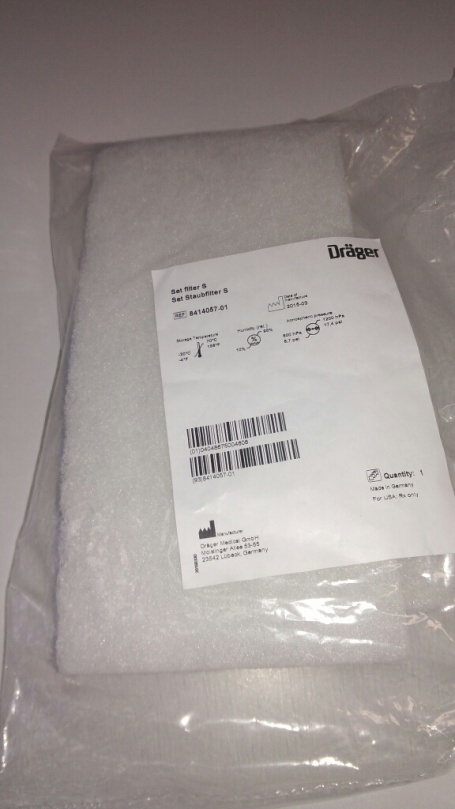 использование одноразовых дыхательных контуров;
  использование пылезащитных фильтров;
  использование одноразовых вирусобактериальных фильтров.
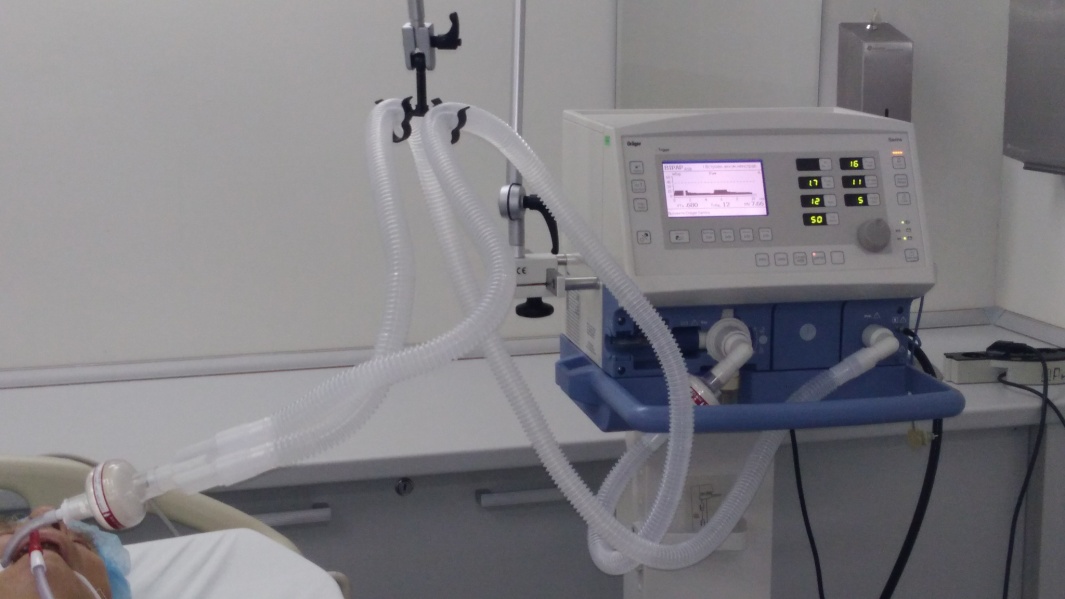 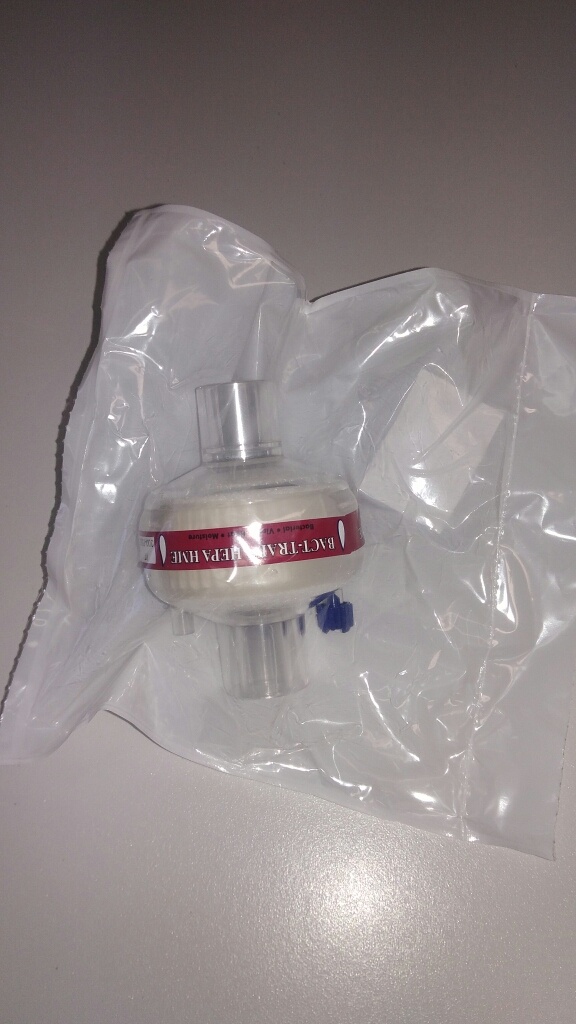 5
Тепловлагообменник -  «искусственный нос»
очистка вдыхаемого воздуха от пыли,
  очистка от загрязнений и инфекций (благодаря имеющимся фильтрам),
  увлажнение и «выравнивание» температуры входящего воздуха.
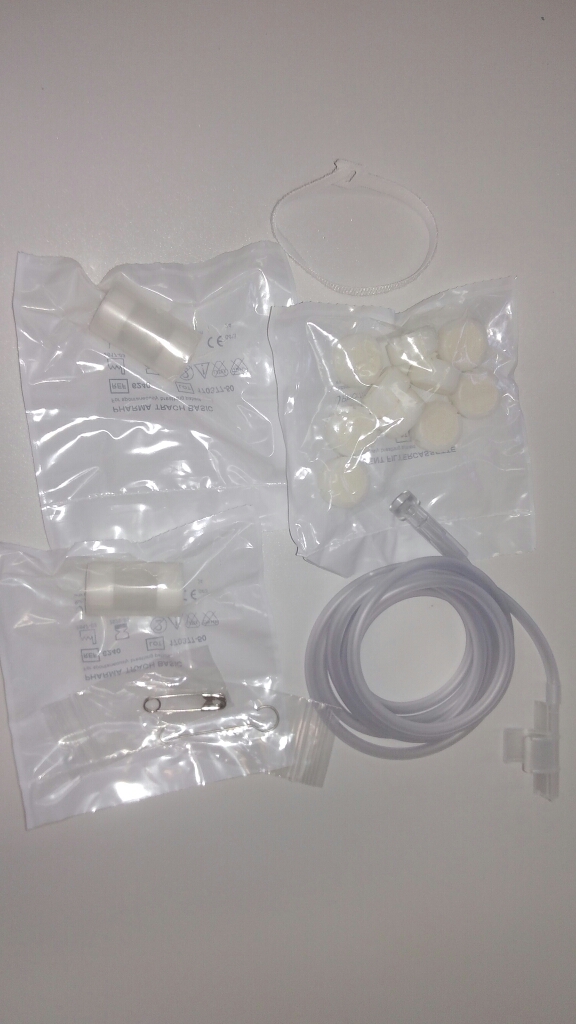 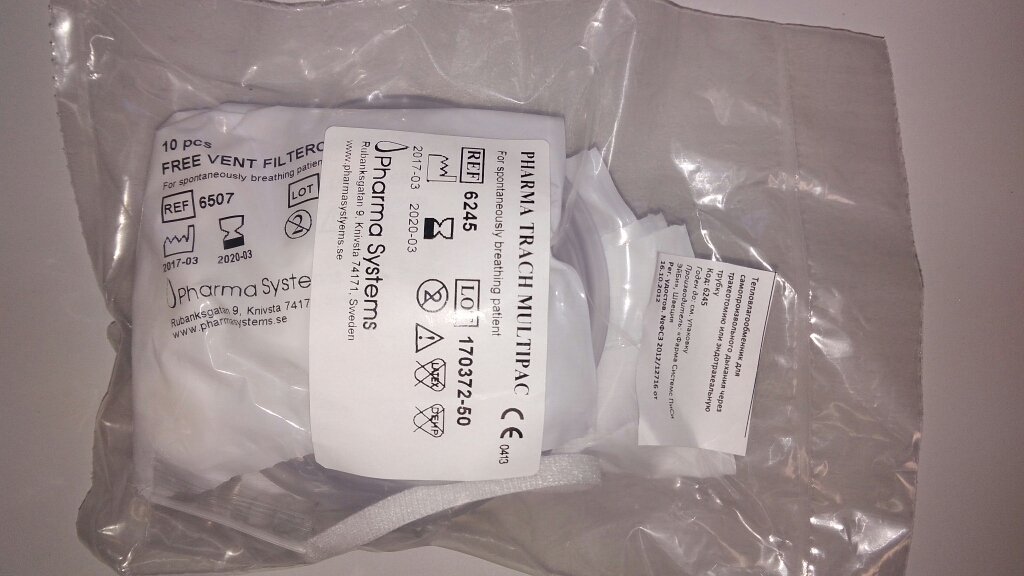 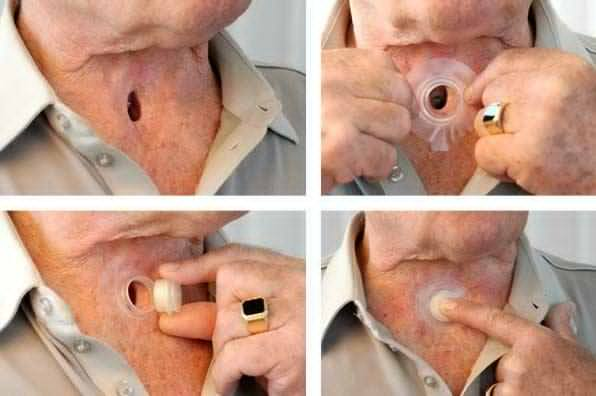 6
Чистота воздуха
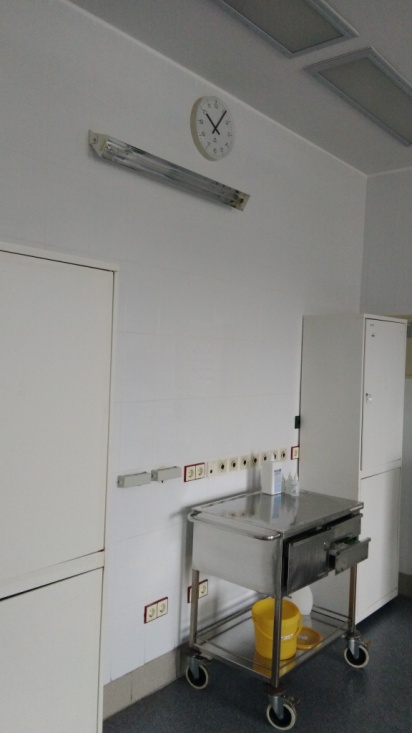 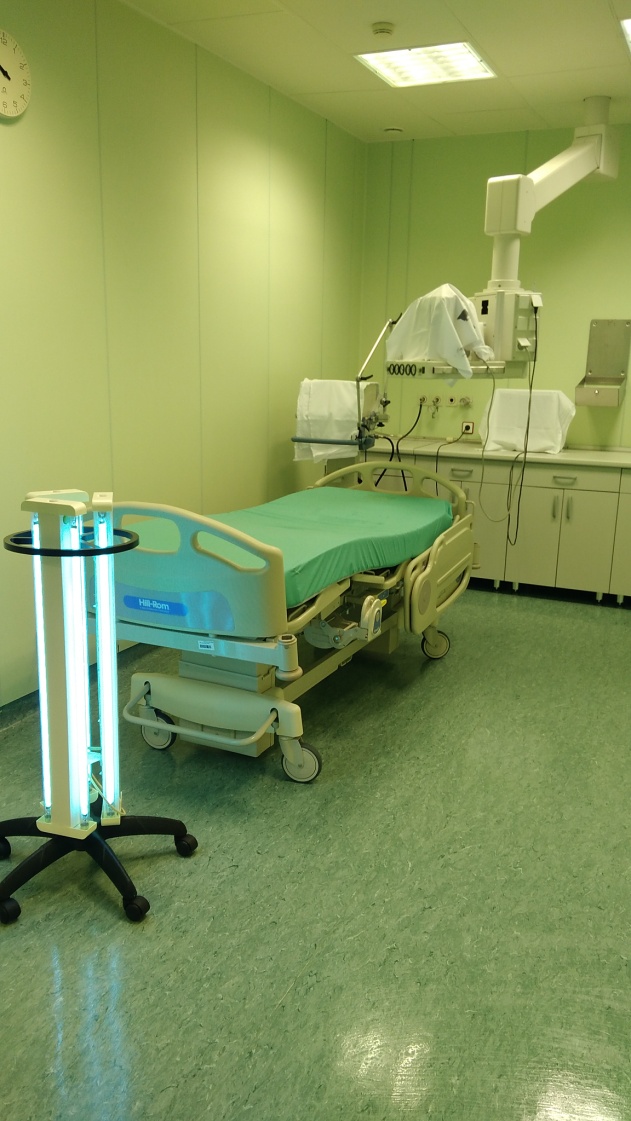 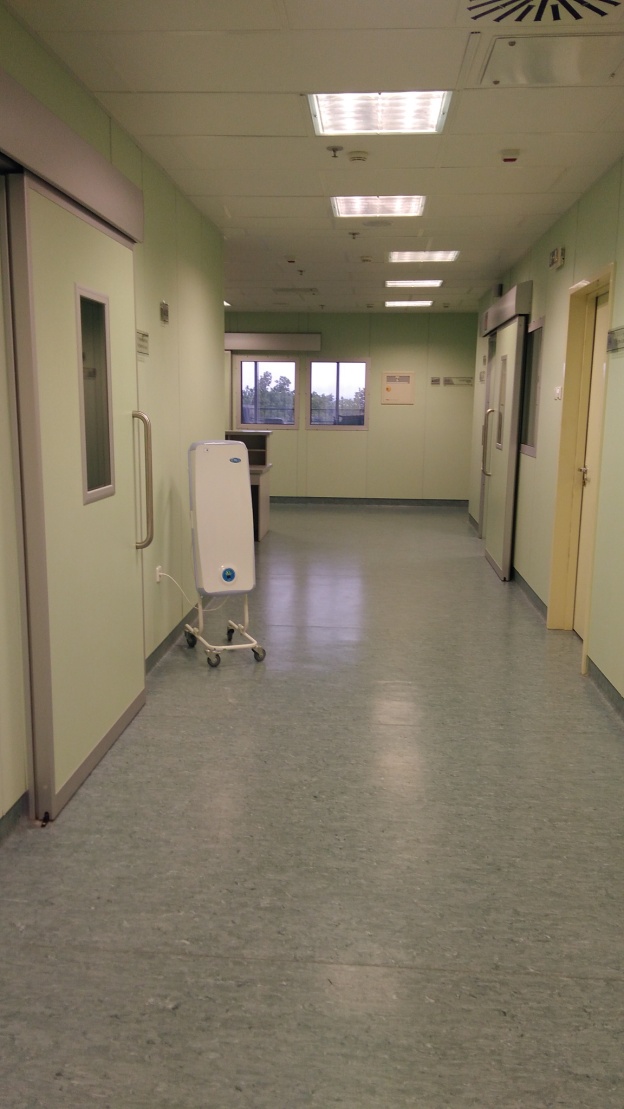 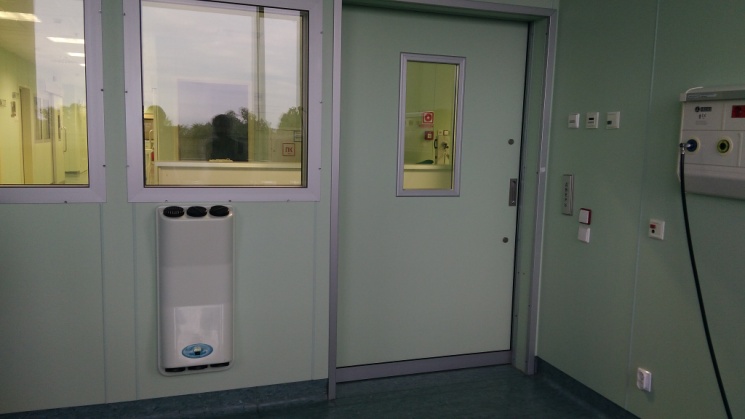 7
Процедура деконтаминации помещений при помощи системы Vapro Sure® Steris
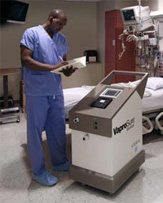 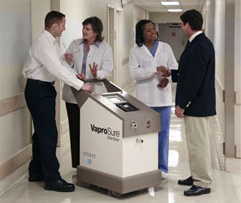 Индивидуальные укладки.
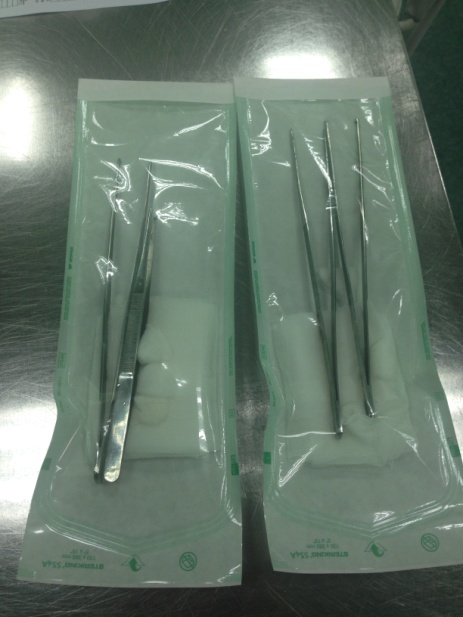 Готовится силами ЦСО:
проведение ПСО;
формирование укладок / наборов;
проведение стерилизации.
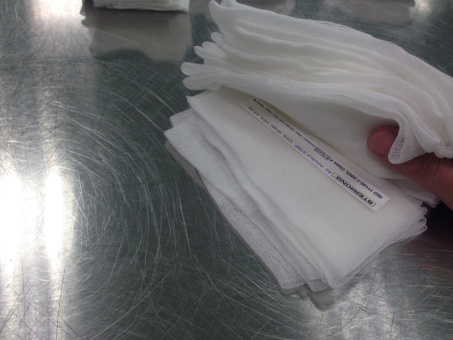 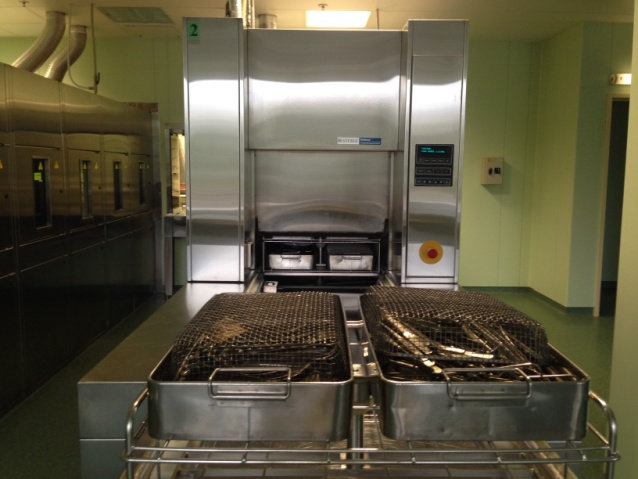 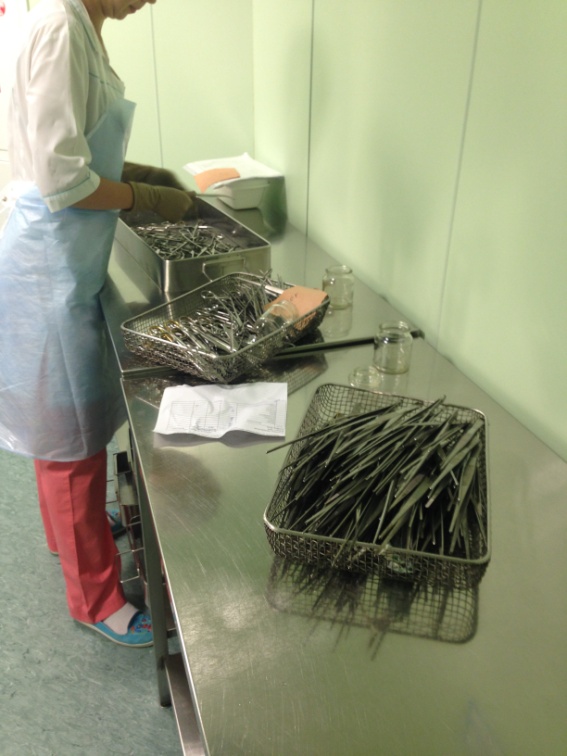 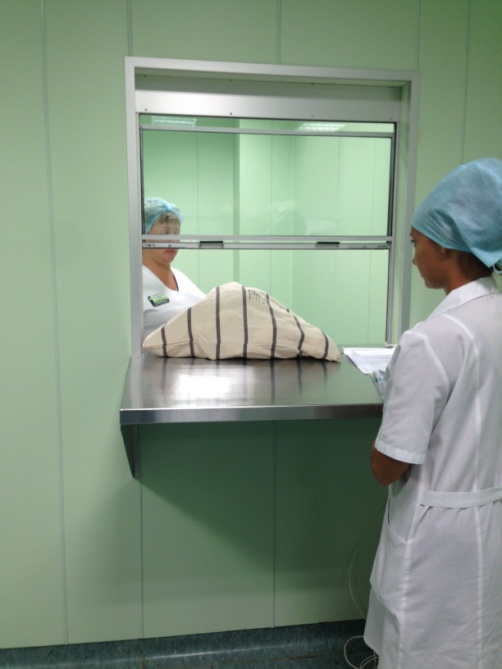 9
Одноразовые наборы.
Комплект для снятия швов
Набор для постановки мочевого катетера
Набор для центрального прокола
Набор для дренирования плевральной полости
Набор для
	эпидуральной анестезии и
     и т. д.
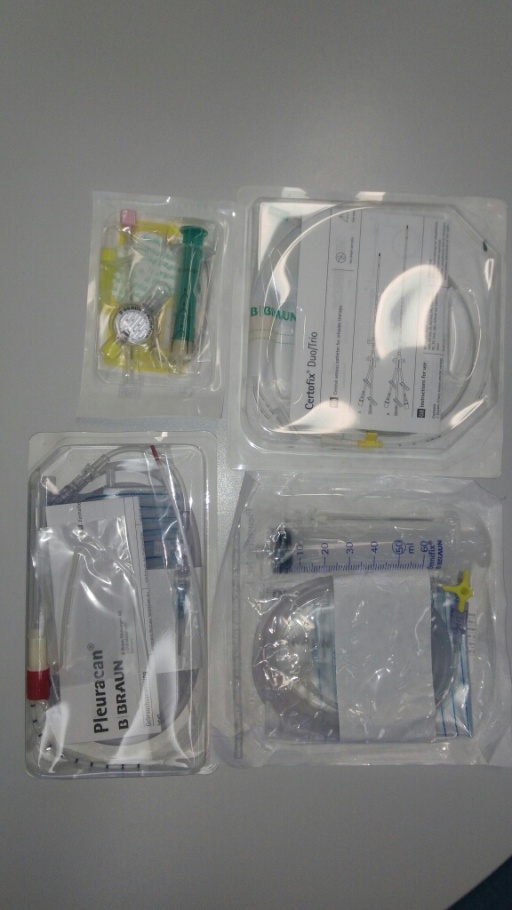 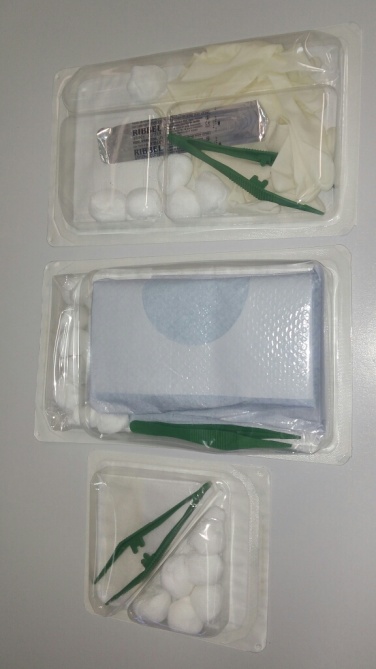 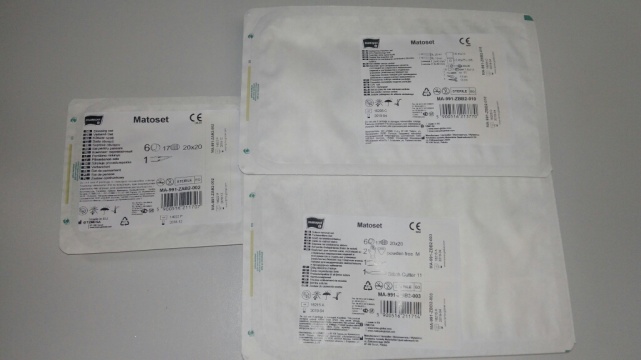 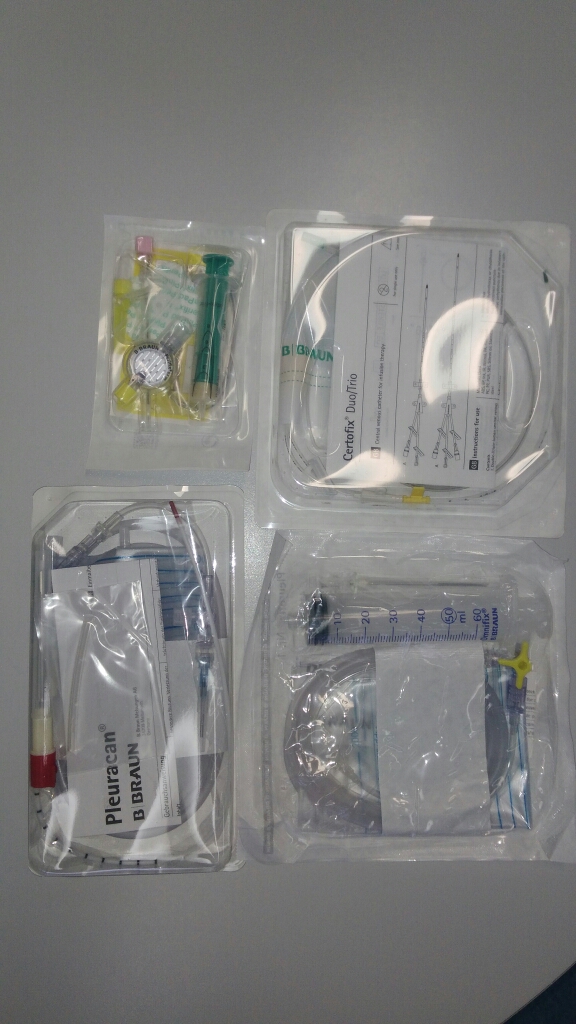 10
Одноразовыерасходные материалы.
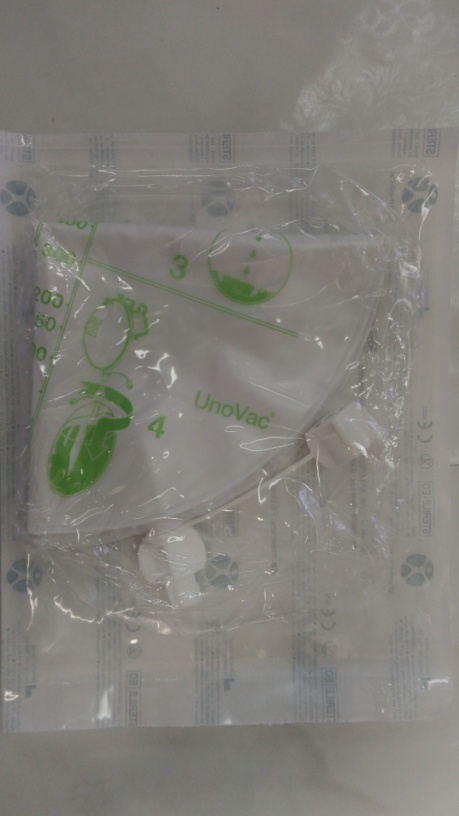 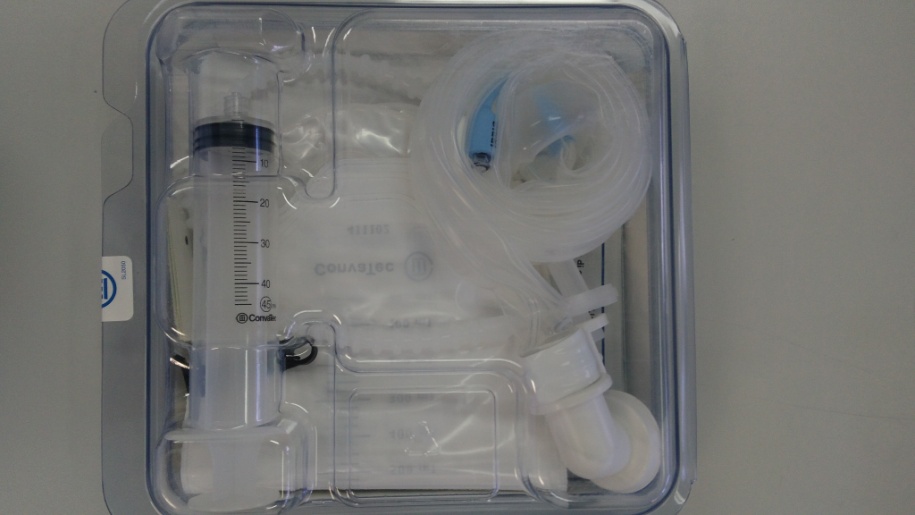 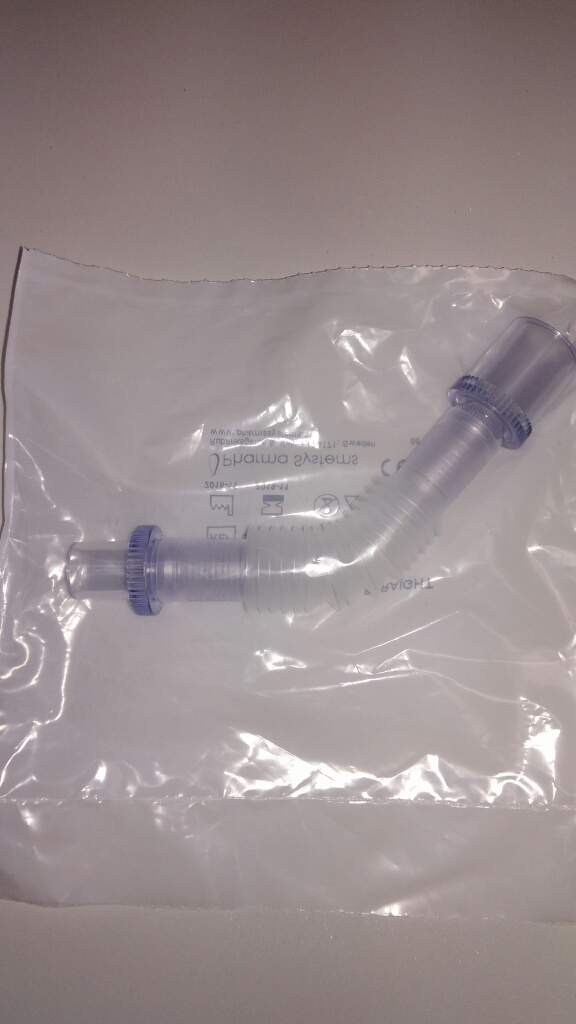 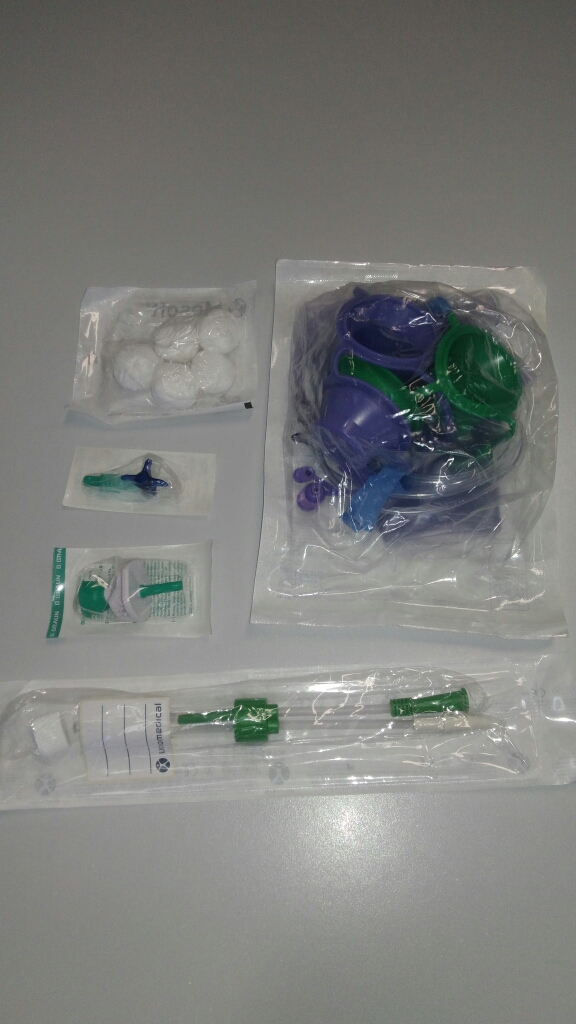 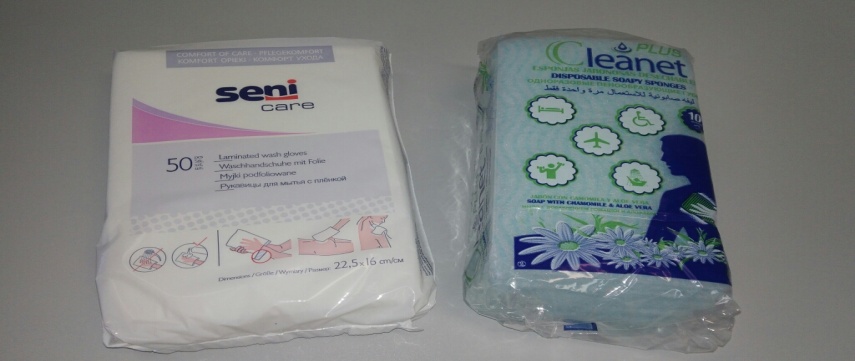 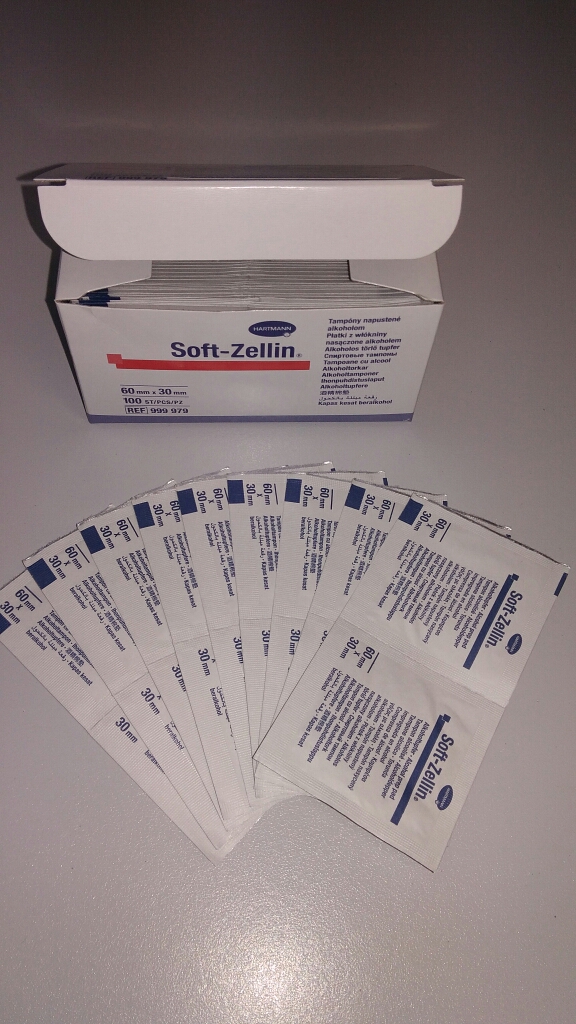 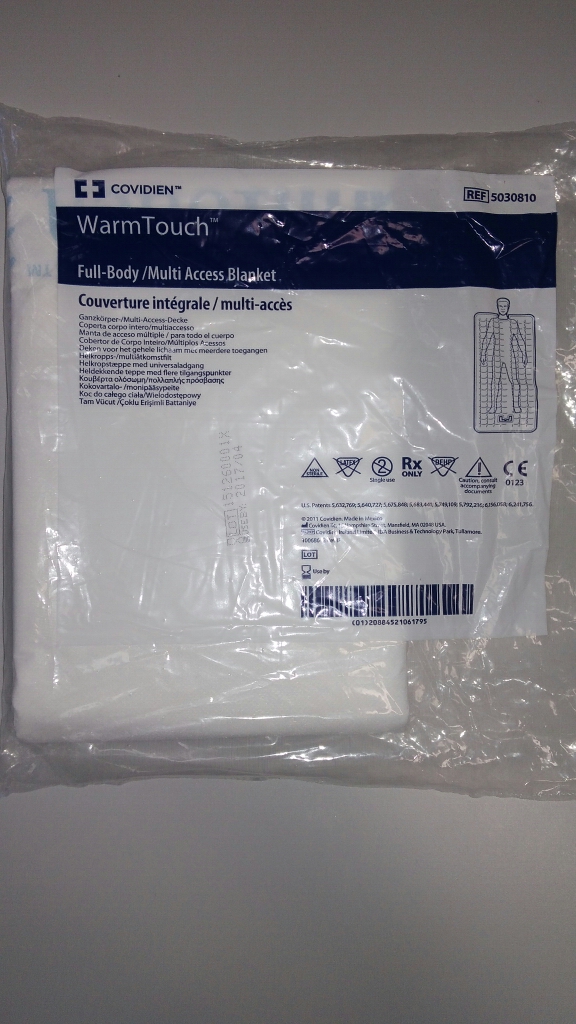 11
Индивидуальный подходк каждому пациенту
высвобождается время для ухода за пациентом;
  обеспечивается комфорт при проведении различных манипуляций;
   сокращается вероятность
	   возникновения ВБИ;
   повышается качество
       работы персонала;
   повышается удовлетворен-
       ность пациентов и
       их родственников.
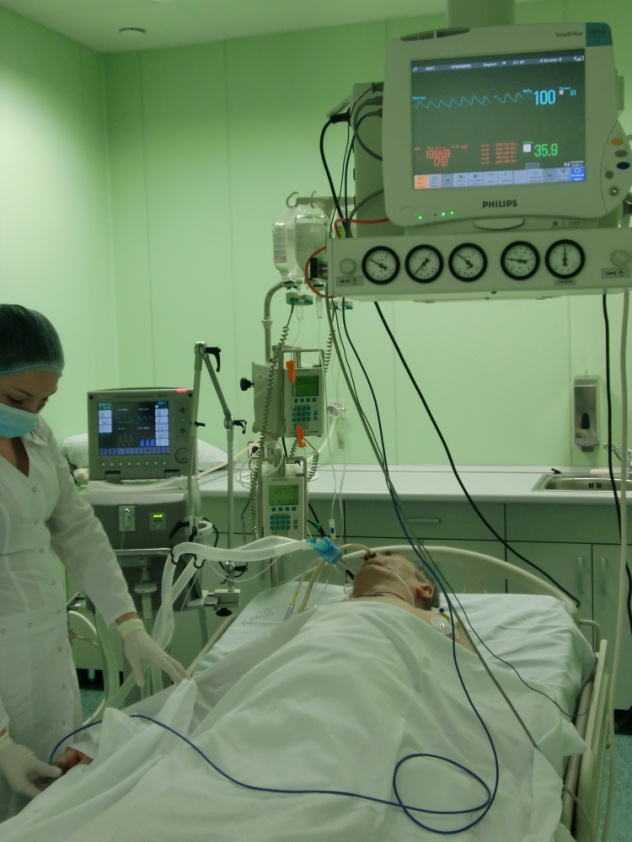 12
ЕВРОПЕЙСКИЙ СТАНДАРТ ОБРАБОТКИ РУК, EN 1500
Возможные способы предотвращенияВБИ своими силами
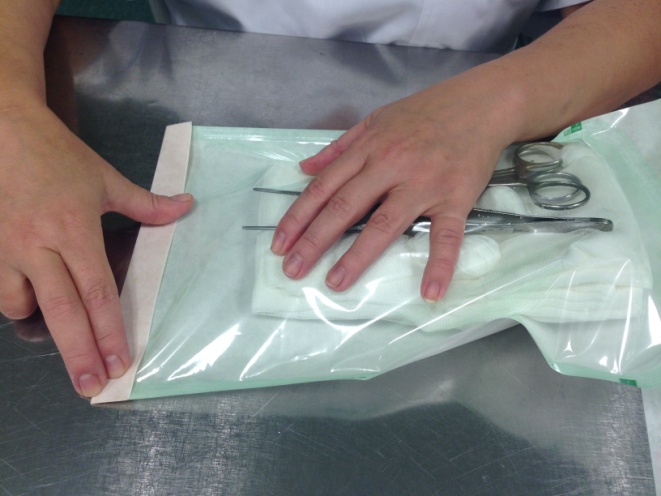 Старшим медицинским сестрам отделения:
 проводить выборочную проверку знаний своих сотрудников, алгоритма проведения обработки рук по европейскому стандарту EN 1500;
проверять знания САНПИН 2.1.3.2630-10,
	делая акцент на п. 12.2.;
		Силами учреждения:
проводить конференции и мастер-классы, с целью
        улучшения знаний и овладения практическими навыками;
осуществлять самостоятельную комплектацию
        необходимых наборов для работы;
изготовить крепления – держатели для
        кожных анитисептиков.
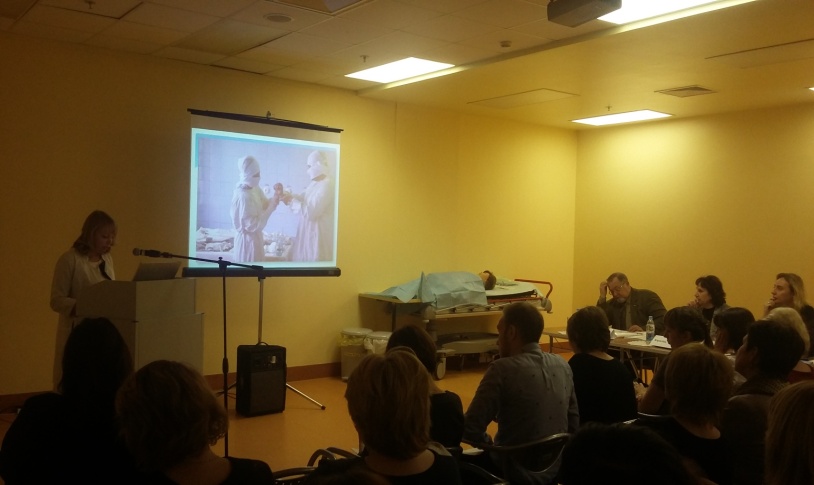 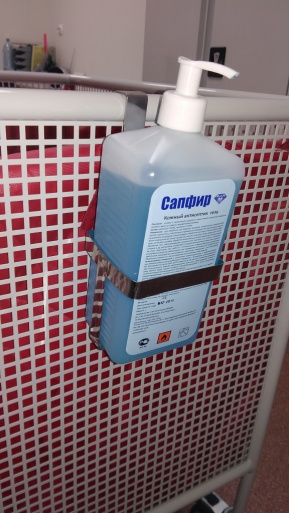 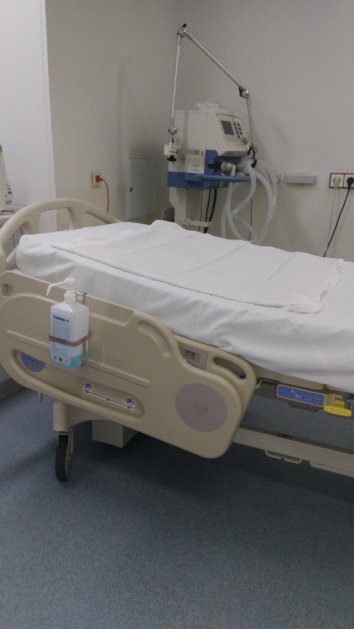 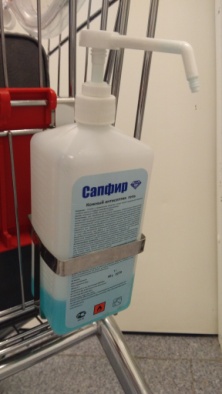 14
НЕОБХОДИМО  СОБЛЮДАТЬ
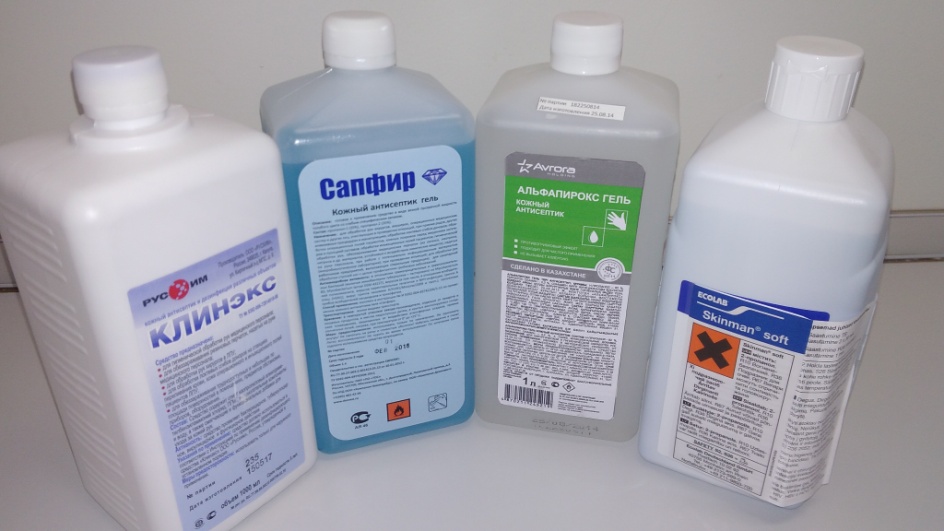 гигиену, обработку рук;
  использование средств
    индивидуальной защиты;
  все приемы ухода
    за пациентом;
  использование 
    современных
    средств
    дезинфекции.
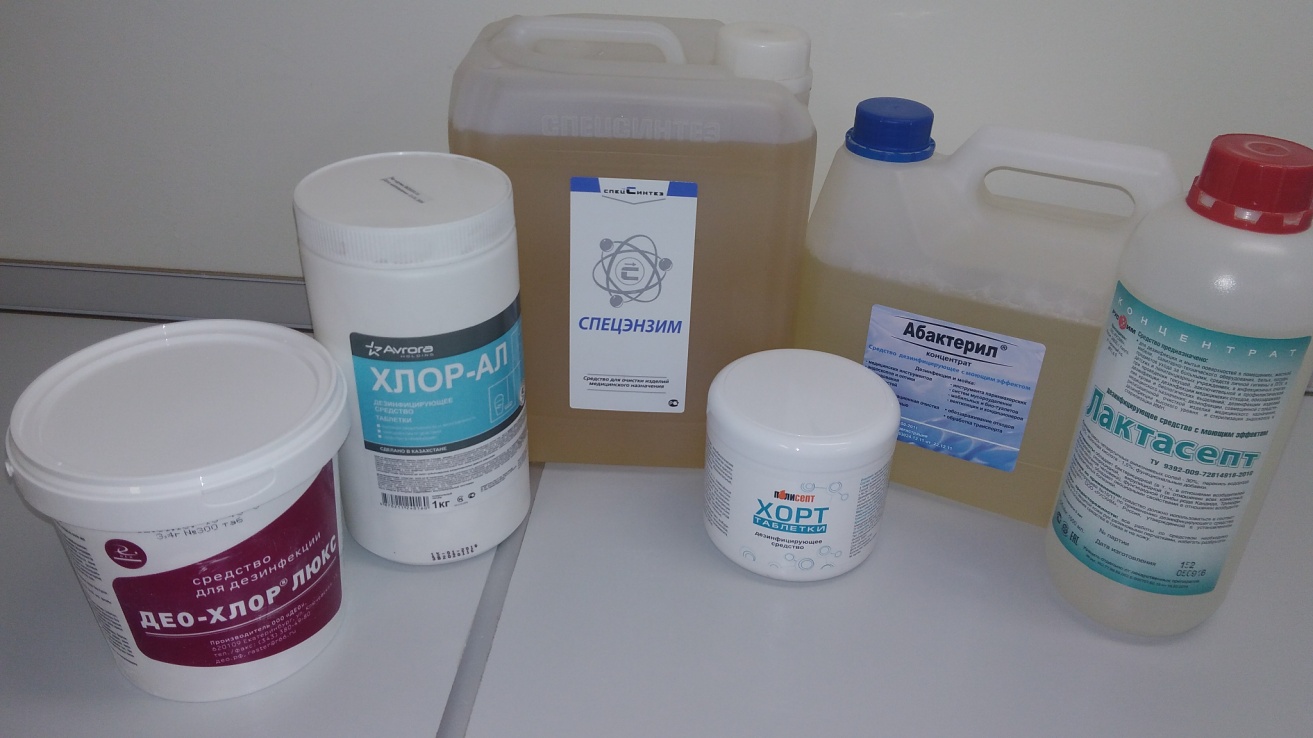 15
Благодарю за внимание
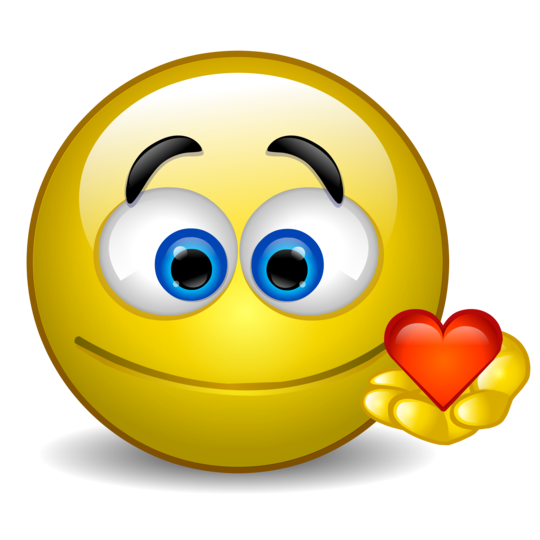 E-mail: BogushEA@samaraonko.ru
16